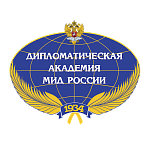 Кафедра дипломатии и консульской службыМеждународное молодежное  сотрудничество: опыт участия, рекомендации
Винокуров Владимир Иванович, доктор исторических наук, профессор
Вопросы
Основные вехи становления молодежного сотрудничества в рамках СНГ.
2. Задачи, принципы, направления, формы и механизмы международного молодежного сотрудничества.
3. Главные акторы международного молодежного сотрудничества.
4. Государственная молодежная политика и ее основные направления.
5. Стратегия молодежного сотрудничества в рамках СНГ на 2021–2030 гг.
ОСНОВНЫЕ ПОНЯТИЯ
Международное молодежное сотрудничество - одно из самых актуальных направлений сферы молодёжной политики, включающее общение, создание совместных проектов, поиск единомышленников и друзей по всему миру, участие в международных мероприятиях.
Под государственной молодежной политикой понимают совокупность мер законодательного и исполнительного характера, направленных на реализацию потребностей молодежи и ее адаптацию в современном обществе.
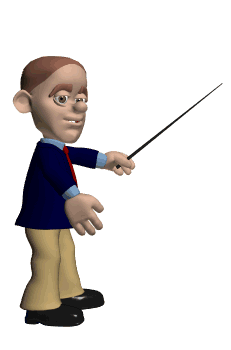 Соглашение государств — членов СНГ о сотрудничестве в сфере работы с молодежью (25.11.2005)
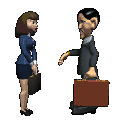 — разработка и реализация межгосударственных программ и отдельных проектов, которые представляют взаимный интерес; 
— взаимодействие в подготовке профессиональных кадров в сфере работы с молодежью; 
	— обмен научными, справочно-информационными и методическими изданиями, статистической и иной информацией, опытом работы государственных органов, молодежных общественных организаций и иных организаций и объединений, принимающих участие в реализации государственной молодежной политики и поддержке молодежных инициатив; — проведение совместных мероприятий и научных исследований по проблемам молодежной политики и молодежного сотрудничества
Главные задачи молодежного сотрудничества 
в рамках СНГ
— воспитание молодежи в духе общечеловеческих гуманистических ценностей, культуры мира, толерантности, межнационального и межконфессионального согласия, дружбы и добрососедства, уважения к культуре, языкам, истории и традициям иных народов; 
— формирование у молодежи активной жизненной позиции, вовлечение молодежи в политическую, общественную, экономическую и социальную жизнь своих стран, а также в межгосударственное сотрудничество [5]; 
— поощрение молодежных созидательных инноваций во всех сферах и участия молодежи в разработке современных технологий;
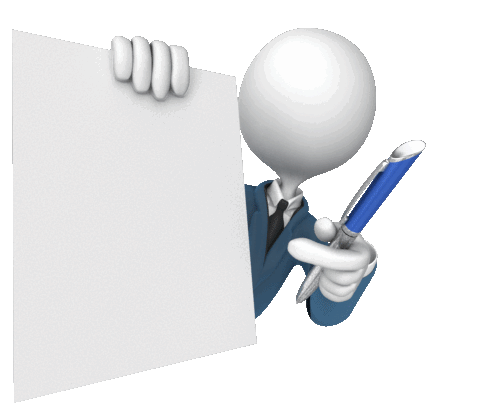 — создание эффективной модели взаимодействия детских и молодежных общественных объединений и организаций стран Содружества; 
— формирование у молодежи экологического сознания и позитивных социальных мотивов, навыков здорового образа жизни; 
— формирование основ правовой, ресурсной, организационной, информационной и другой поддержки молодежи для ее участия в межгосударственных культурных, образовательных, научных, интеллектуальных и спортивных программах; 
— вовлечение молодежи в деятельность, направленную на сохранение и приумножение культурного наследия народов Содружества; 
— обеспечение мобильности молодежи и вовлеченности ее в международное сотрудничество.
Принципы международного молодежного сотрудничества стран СНГ
— демократичность, соблюдение прав и свобод молодых граждан; 
— обеспечение равных возможностей для молодежи стран СНГ независимо от национальности, пола, социального положения, языка и религиозной принадлежности; 
— уважение традиционных ценностей и культуры народов СНГ; 
— развитие межкультурного и межрелигиозного диалога;
    — в формировании и развитии механизмов международного молодежного сотрудничества использование прогрессивных инновационных подходов.
Основные направления международного молодежного сотрудничества стран СНГ
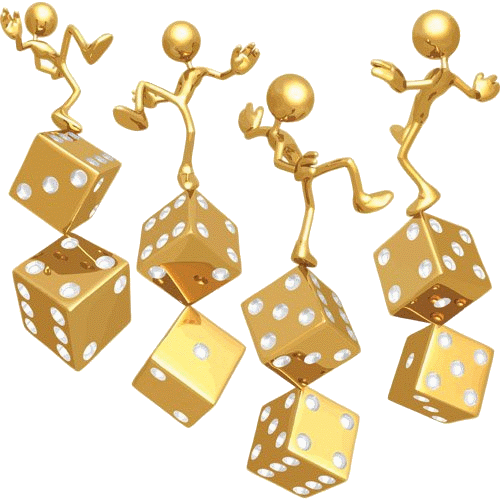 — обеспечение равного доступа к качественному образованию; внедрение новых форм обучения, в том числе, создание сетевых учебных заведений и использование дистанционного и неформального обучения; 
— помощь в трудоустройстве и карьерном росте, профессиональная подготовка и повышение квалификации; 
— поддержка социально слабозащищенной части молодежи, в том числе, сирот, беженцев и вынужденных переселенцев, инвалидов, детей из многодетных и неблагополучных семей;
— выявление и поддержка талантливой молодежи во всех сферах научной, творческой и общественной деятельности; поощрение состязательности, являющейся неотъемлемой частью инновационного процесса; 
— расширение контактов и поощрение укрепления сотрудничества между молодыми лидерами и общественными молодежными объединениями;
— помощь в развитии молодежной предпринимательской деятельности и создание необходимых условий в целях вовлечения молодежи в данную деятельность; 
— пропаганда в молодежной среде здорового образа жизни; 
— создание общего информационного пространства в области международного молодежного сотрудничества;
— профилактика среди молодежи стран СНГ политического, религиозного и этнического экстремизма, пресечение распространения ксенофобии и нетерпимости; 
— расширение взаимодействия молодых представителей этнических диаспор стран СНГ, поднятие уровня межэтнической толерантности и расширение межкультурного диалога; 
— дальнейшее развитие научного и инновационного сотрудничества между студентами ВУЗов стран СНГ; 
— обмен опытом работы с молодежью, научными, справочно-аналитическими и методическими материалами с участием научных и образовательных учреждений и организаций, средств массовой информации;
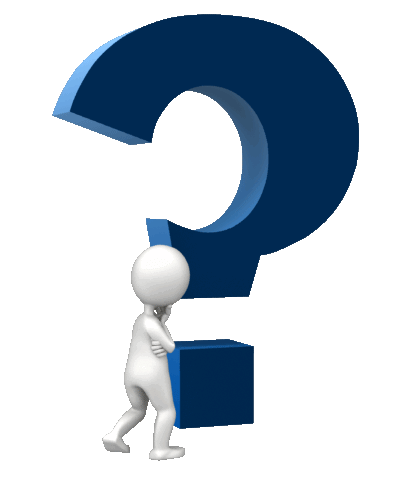 — поддержка волонтерского движения и студенческих отрядов; 
— содействие развитию молодежного культурно-познавательного туризма; 
— поддержка создания сетевых сообществ и организация профессиональных молодежных обменов; —улучшение межгосударственной норматив- но-правовой базы международного молодежного сотрудничества; 
— другое международное молодежное сотрудничество, которое соответствует целям и задачам Стратегии от 10.12.2010 г.
Формы и механизмы молодежного сотрудничества
— реализация проектов и мероприятий, направленных на молодежь стран СНГ, в частности, проектов, публичных кампаний, межгосударственных молодежных акций, круглых столов, дискуссионных клубов, молодежных форумов и конференций, посвященных актуальным вопросам стран СНГ, проведение среди молодежи других массовых мероприятий; 
— разработка единой базы данных проектов стран СНГ в сфере молодежи; 
— развитие инфраструктуры, способствующей объединению молодежи и реализации молодежных инициатив;
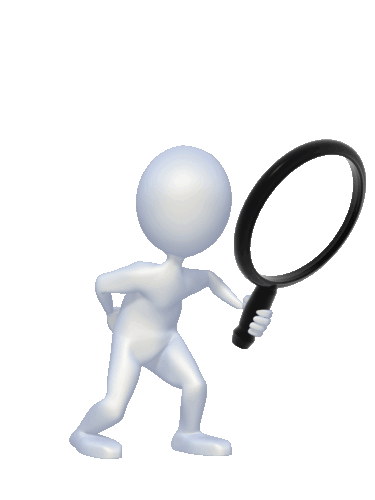 — проведение среди молодежи конкурсов на лучшие проекты, решения, научно-технические разработки, статьи молодых интеллектуалов, с освещением данных событий в средствах массовой информации; 
— проведение симпозиумов и конференций, летних школ и совместных исследовательских проектов, в центре изучения которых актуальные научные проблемы; 
— создание базы данных о социальных технологиях и самообразовании молодежи молодежных научных исследованиях; 
—подготовка и помощь в реализации межгосударственных комплексных мер, направленных на социальную защиту и адаптацию молодых людей к современным условиям жизни, интеграции в общество;
—посредством поощрения и проведения совместных научных исследований, посвященных проблемам молодежи, анализ и регулярный мониторинг процессов, протекающих в молодежной среде; 
— применение широкого спектра современных информационных технологий в целях усиления молодежных связей, а также приобщения молодежи к культуре, традициям и истории народов стран Содружества; 
— осуществление молодежных акций, направленных на противодействие проявлениям ксенофобии и нетерпимости среди молодежи; 
— интеграция в образовательный процесс принципов межкультурного диалога и популяризация здорового образа жизни;
— расширения молодежного творчества посредством поддержки разработки совместной теле- и кинопродукции, театральных постановок, проведения художественных и музыкальных мероприятий; 
— разработка и исполнение ежегодных конкурсов молодых музыкантов, исполнителей, художников при поддержке конкурсов для талантливой и творческой молодежи по линии Межгосударственного фонда гуманитарного сотрудничества стран Содружества; 
— усовершенствование системы подготовки, переподготовки и повышения квалификации кадров национальных органов по делам молодежи, молодежных и детских общественных объединений; 
— с целью реализации трудовых и социальных инициатив создание совместных студенческих отрядов;
— нахождение и расширение контактов между молодежными организациями и объединениями стран СНГ, создание общей базы данных организаций; 
— регулярное и широкое освещение в СМИ положительного опыта реализации молодежной политики стран Содружества; 
— расширение и укрепление сотрудничества с международными региональными организациями в области работы с молодежью; 
— организация молодежных лагерей, обменов, спортивных акций, стажировок
Евразийский молодежный парламент (апрель 2012)
позволяет:
1) вовлечь молодежь в процесс принятия решений и в целом - управленческую деятельность на межгосударственном уровне, а также расширить ее возможности личностного и профессионального роста;
2) получить навыки парламентской деятельность и законотворческой работы с целью совершенствования своих навыков, стать ответственными в общественно-политической работе и укреплять свою гражданскую и политическую культуры; 
3) обеспечить высокопрофессиональный диалог между различными народами, ставя в приоритет не собственные интересы, а достижение консенсуса и наибольшей эффективности в работе. Совместное принятие решений и получения опыта в работе на таком уровне позволит сформировать и «вырастить» новые управленческие кадры.
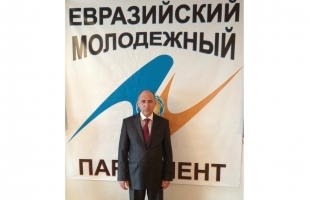 Молодёжная межпарламентская ассамблея государств – участников СНГ (ноябрь 2012)
Основная задача - содействие деятельности МПА СНГ в осуществлении законотворческой деятельности и принятии решений, затрагивающих права и законные интересы молодежи, создание условий для эффективной реализации потенциала молодёжи и её активного участия в социально-экономических и общественно-политических процессах СНГ, привлечение представителей молодежи к работе в международных парламентских структурах, учет мнения молодежи в вопросах развития СНГ.
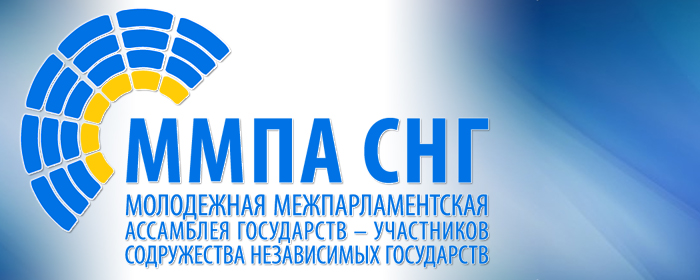 Ассоциация молодёжных правительств Российской Федерации
Функционирует в целях реализации Основ государственной молодёжной политики Российской Федерации на период до 2025 года, утвержденных Распоряжением Правительства Российской Федерации от 29 ноября 2014 г. No2403-p. 
Является координационным органом по вопросам обеспечения согласованного функционирования и взаимодействия Молодёжных правительств (администраций), созданных при исполнительной власти всех уровней субъектов Российской Федерации.
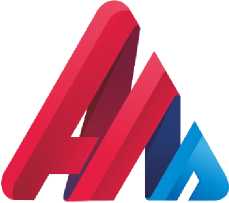 Нормативно-правовая база сотрудничества
В мире:
Всемирная программа действий, касающася молодежи, до 2000 года и на последующий период (1995); 
Лиссабонская декларация по молодежной политике и программам (1998 ) 
В странах СНГ: 
Соглашение государств — членов СНГ о сотрудничестве в сфере работы с молодежью (2005 г.), Соглашение о гуманитарном сотрудничестве государств — членов СНГ (2005 г.), 
Стратегия международного молодежного сотрудничества.
Модельные законодательные акты:
- «О статусе учащегося», 
- «О воспитании детей и молодежи», 
- «Об основных гарантиях прав ребенка в государстве», 
- «О физической культуре и спорте», 
- «О защите детей от информации, причиняющей вред их здоровью и развитию», 
- «О добровольчестве (волонтерстве)» и др.
Основные направления государственной молодежной политики
1) государственная поддержка молодых граждан: в сфере образования, воспитания и развития; в сфере культуры и искусства; оказавшихся в трудной жизненной ситуации, нуждающихся в социальном обслуживании, социальной реабилитации и адаптации; 
2) государственная поддержка: молодых семей; молодых ученых; молодых специалистов; молодежного предпринимательства; 
3) содействие молодым гражданам в области: охраны здоровья, профилактики опасных заболеваний; физической культуры, спорта, формирования здорового образа жизни; обеспечения экономической самостоятельности и реализации трудовых прав и обязанностей; 
4) поддержка общественно значимых инициатив, общественно политической деятельности молодежи и молодежных общественных объединений, международного молодежного сотрудничества.
Стратегия международного молодежного сотрудничества на 2021–2030 гг.
Разработана Советом по делам молодежи государств – участников СНГ при поддержке Молодежной межпарламентской ассамблеи государств – участников СНГ и является логическим продолжением прежней аналогичной Стратегии на период до 2020 года.
Утверждена Решением от 29 мая 2020 года Совет глав правительств СНГ.
Задачи:
расширение доступа молодежи к социальным правам, в том числе качественному образованию, и повышение ее конкурентоспособности на рынке труда;
создание условий для расширения позитивного взаимодействия молодежи государств – участников СНГ в интернет-пространстве;
сохранение памяти у молодых поколений о подвиге советского народа в Великой Отечественной войне 1941–1945 годов, ее итогов и уроков.
Рекомендации по эффективной реализации международного молодежного сотрудничества
— ежегодное формирование консолидированного плана мероприятий (проектов) в области международного молодежного сотрудничества;
— организация конкурсов и предоставления грантов; 
— оказание молодежным объединениям и организациям в реализации ими межгосударственных программ и проектов информационной, организационной и иной поддержки;
Рекомендации по эффективной реализации международного молодежного сотрудничества
— создание межгосударственной программы поддержки лидеров детских и молодежных объединений и организаций; 
— дальнейшее развитие практики проведения в СНГ годов, предназначенных для углубления тематики гуманитарного сотрудничества;
— с учетом изменяющихся реалий общественно-экономической и социально-политической жизни предстоит дальнейшая работа по поиску оптимальных вариантов молодежного сотрудничества и путей их реализации.
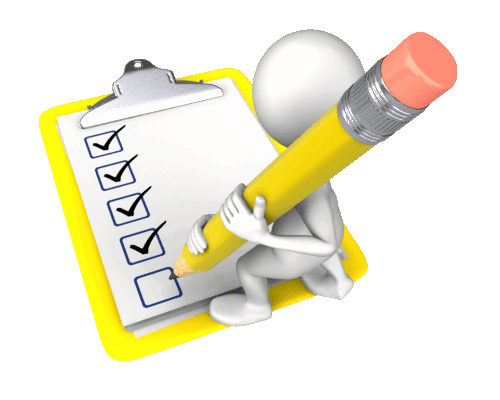